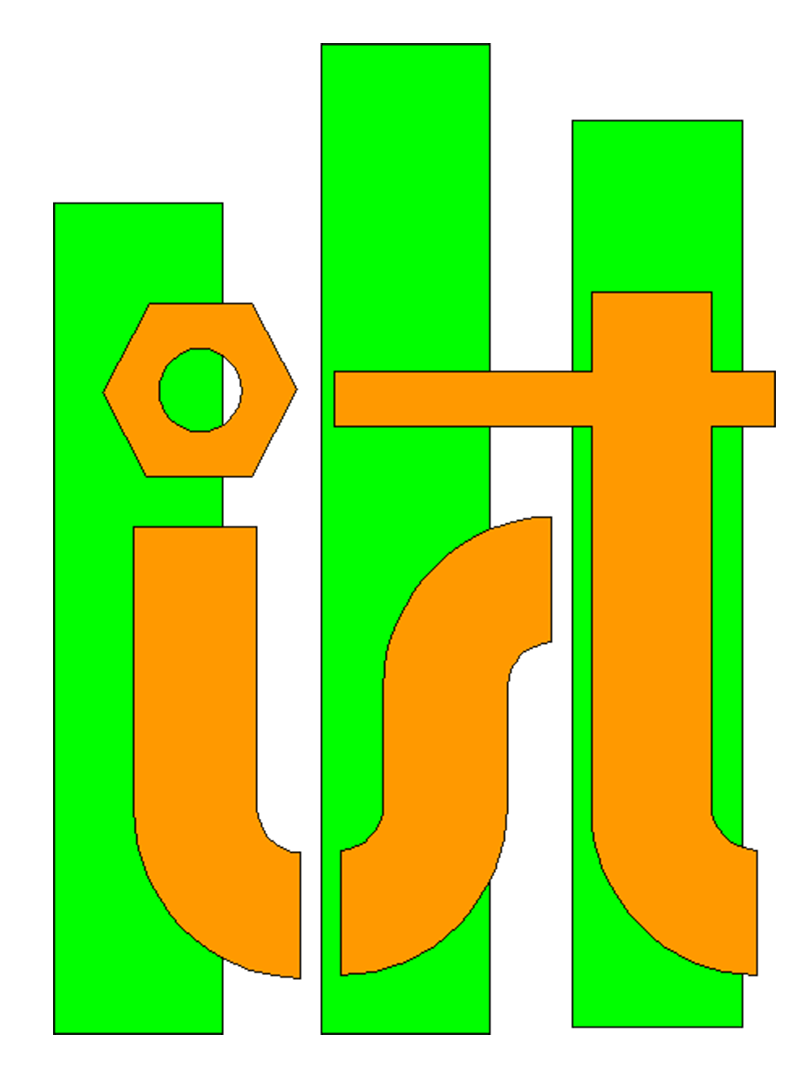 InfoSup2017
INSTITUT SUPERIEUR DE TECHNOLOGIE D’ANTANANARIVO
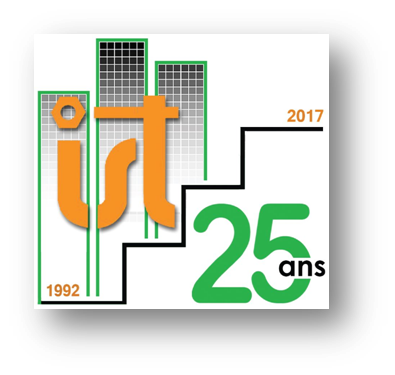 22 au 25 Août 2017
PLAN DE PRESENTATION
Infrastructure de l’IST d’Antananarivo
Architecture réseau
Organisation
 Problèmes
Projets prévisionnels
LES INFRASTRUCTURES
Les Bâtiments : 05 + 01 local
Bâtiment A
Bâtiment D
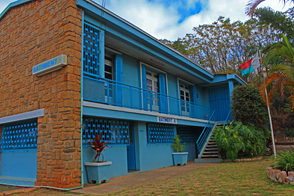 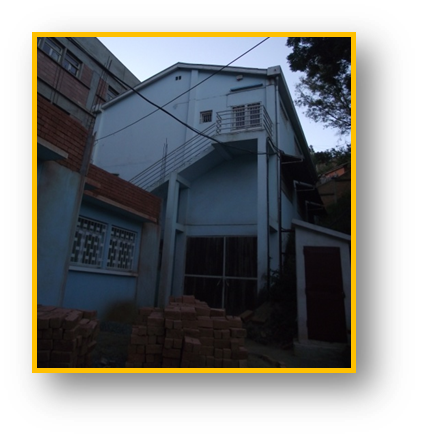 Bâtiment B
Bâtiment E
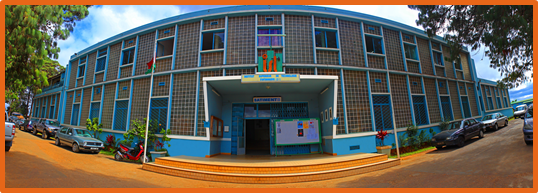 Bâtiment C
Magasin
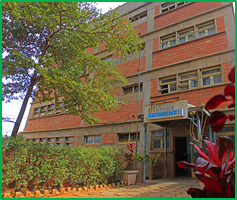 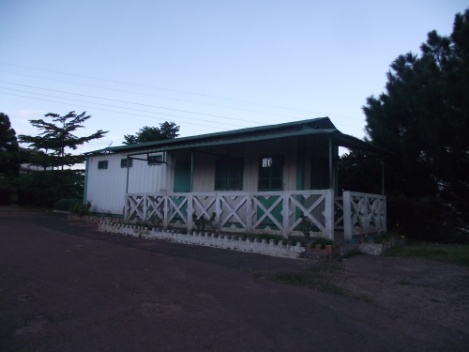 SALLE VISIOCONFERENCE
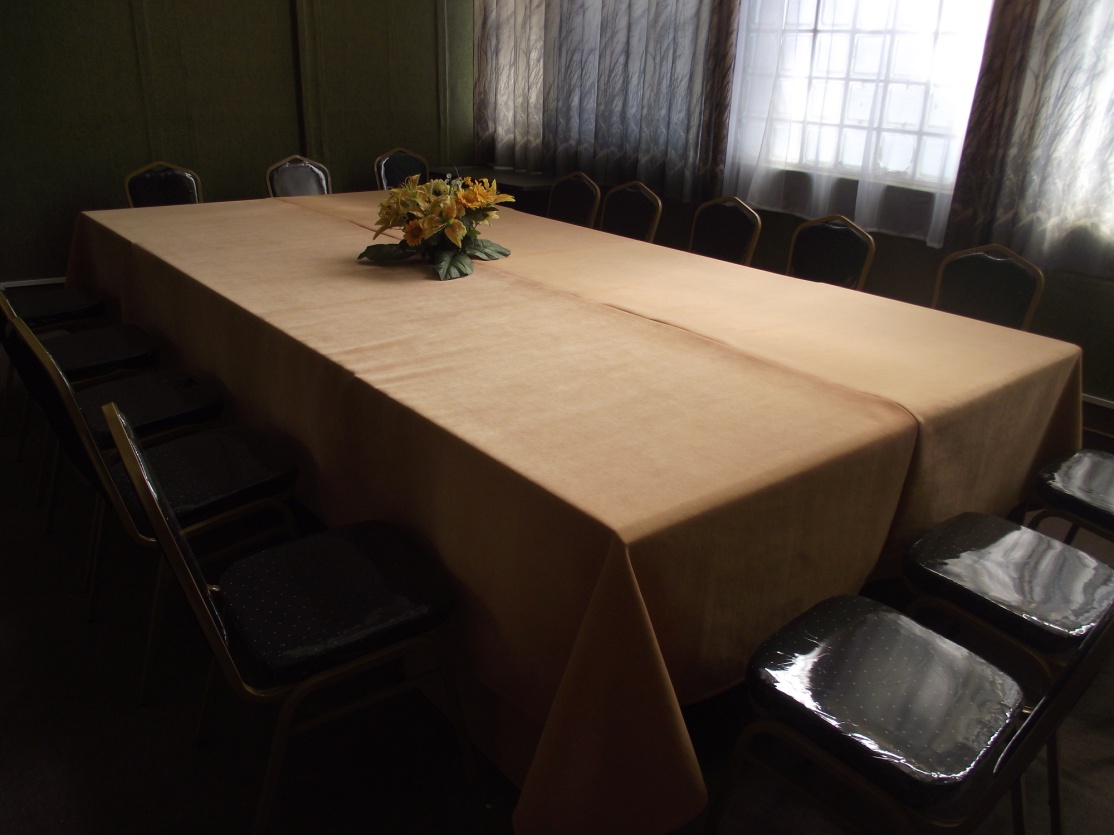 01 Polycom QDX 6000
01 vidéoprojecteur
Répartition des Postes de Travail
01 laboratoire Informatique de 13 postes pour chaque ECOLE:
 Génie Civil
 Génie Industriel
 Génie du Management d’Entreprise et du Commerce
03 laboratoires Informatiques communs 
Récapitulation: 
 Bâtiment A : 28
 Bâtiment B : 61
 Bâtiment C : 58
 Bâtiment D : 33
Répartition par Type d’Utilisateur
Etudiants 		: 89
Enseignants 	: 35
 Personnel Administratif et Technique : 42
SDPAE (Scolarité) : 7
Service Informatique	:7
ARCHITECTURE RESEAU
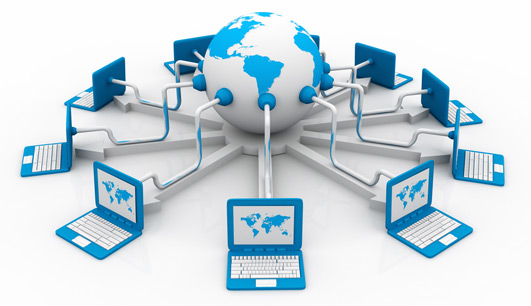 Interconnexion des postes de travail
Les Bâtiments sont reliés par des Fibres Optiques
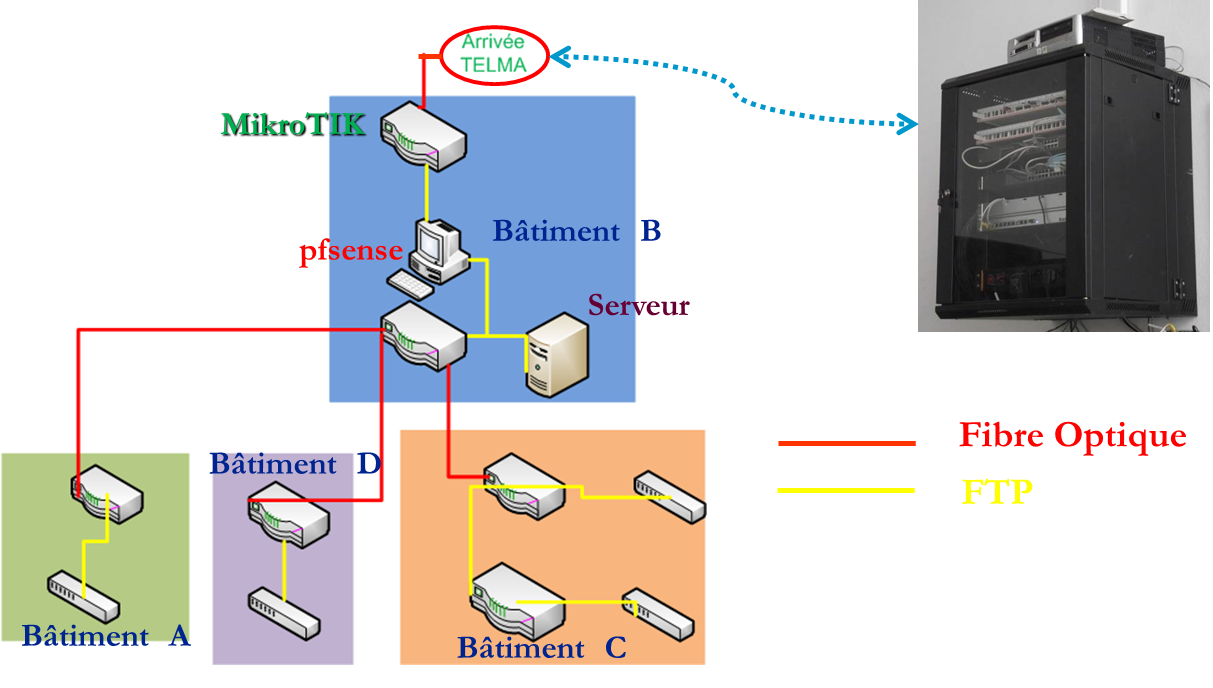 Entre les Routeurs, Switch et les PC : Câbles FTP
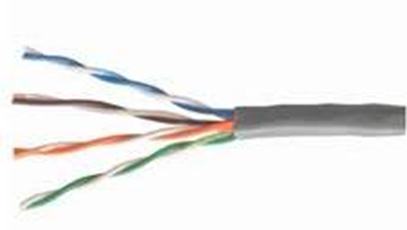 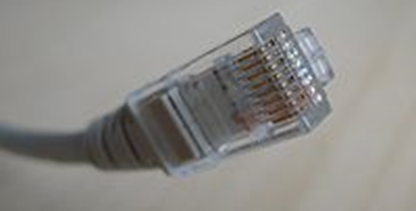 Adressage IP : Classe B
Gestion des droits des Utilisateurs
Active Directory – Windows serveur 2003 (1 Go Etudiants – 3Go  par utilisateur)
 Poste de travail (Trend micro licence) - Membre de Domaine : ISTT
 Un utilisateur dispose un login et un mot de passe
Gestion de la bande passante et des filtres
pfsense
ORGANISATION
Service informatique rattaché à la direction générale
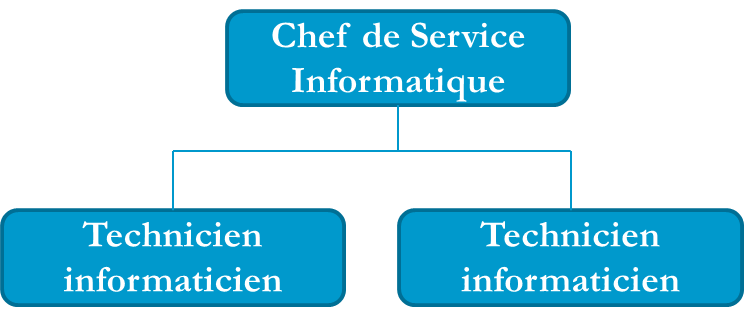 Gestion du parc Informatique : GLPI
Gestion des équipements informatiques
Gestion des interventions
Gestion des traçabilités, ….
PROBLEMES
Instabilité de la connexion via TELMA (coupure, panne,….)
Accessibilité très long à mail Yahoo
Saturation connexion : PGI cocktail (Scolarix et SCOLPEDA)
PROJETS PREVISIONNELS
Mise  en place des points WIFI
Mise en place d’un plateforme numérique d’échange de fichiers entre étudiants, Enseignants et Administration (MOODLE-héberge iRENALA)
Amélioration des protections des matériels
Merci de votre aimable attention!